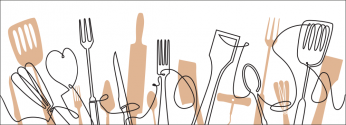 MENU DU 18 au 19 janvier 2021
JEUDI
MARDI
LUNDI
VENDREDI
Œufs durs 
 Salade de mâche vinaigrette
Salade coleslaw
*****
saucisse de Toulouse
Chipolata
  Saumonette sauce provençale
*****
Lentilles cuisinées Ratatouille
*****
Emmental 
 Yaourt nature sucré  Yaourt aromatisé
*****
tartes
Salade iceberg au fromage 
 Saucisson à l ail 
 Céleri rave râpé au citron
*****
Saute d agneau  marengo
Filet de merlu sauce ciboulette
*****
pommes de terre vapeur 
 Brocolis
*****
Fromage fondu frais  Yaourt aromatisé 
 Yaourt nature sucré
*****
Dessert pommes bananes
Salade mêlée 
 Tartine de sardine  à la tomate 
 Pomelos
*****
Boulettes de bœuf au jus 
Filet de colin aux agrumes
*****
Couscous
Haricot beurre aux dés de tomates
*****
Camembert 
 Yaourt nature sucré  Yaourt aromatisé 
*****
Gélifié chocolat
Concombre à la menthe  friand
Potage du jardinier 
*****
Steak hache sauce provençale
Nuggets de poisson 
Sauce béarnaise 
*****
 frites
Légumes sautés aux oignons
*****
Cantal 
Yaourt aromatisé  Yaourt nature sucré
*****
Tartes Bourdaloue (poire)
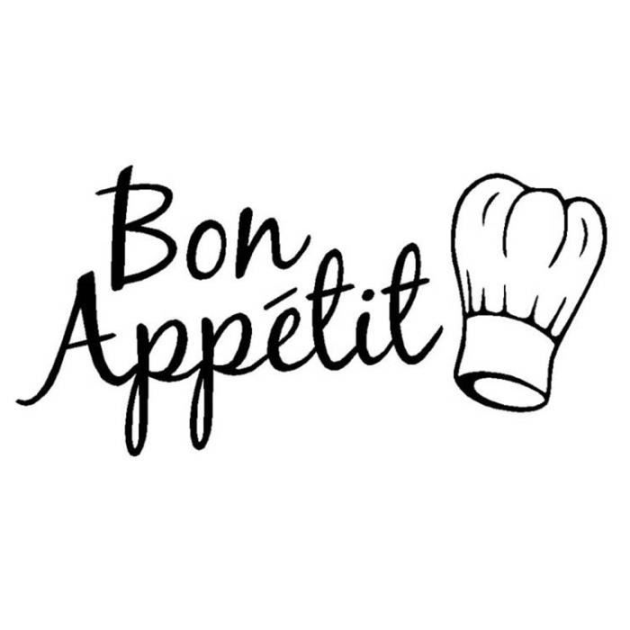